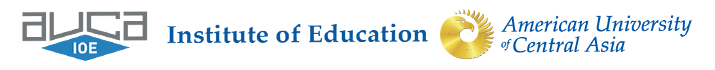 Модель Менторства с Использованием  Технологий в Подготовке Учителей : Опыт Американского Университета в Центральной Азии
Доктор Тамо Чапопадхай
Директор, Институт Образования
Профессор по Глобальному Образованию
Американский Университет в Центральной Азии
Госпожа Элизабет Девис
Заместитель директора, 
Институт Образования
Американский Университет в Центральной Азии
© Американский Университет в Центральной Азии, Кыргызская Республика
План презентации
Дизайн программы по подготовке учителей
Акцент на компонент практики с менторством
Менторство с использованием технологий
Master of Arts in Teaching (MAT) @ American University of Central Asia (AUCA)
Modeled after MAT - Bard College, New York
2-year /6 semesters: Summer, Fall , Spring
Summers: On campus; Fall & Spring: Blended
High School Teaching – with Specialization
Dual Degree– US (Bard, NY) & Kyrgyz Ministry of Education
Taught in English
Partnership with Public and Private Schools
Магистр в Преподавании (МAП)  @ Американский Университет в Центральной Азии (АУЦА)
Практика с сопровождением в форме менторства и возможностью проводить исследования в классе, интегрирована с курсовым обучением по предмету и педагогике.

Данная структура программы рассматривает активное преподавание как ресурс для студентов МAП в течении всего академического года; 

Студенты завершают учебу став учителями, которые могут связать теоритические знания с практикой.
Процесс обучения
Ментор Процесс Состыковка
Цикл менторства
Даты видеоцикла
Оставьте время на процесс.
Например, видеоцикл MAT занимает 2 недели:
Неделя первая: Запланируйте урок и запишите видео; загрузите урок и запись.
Вторая неделя: Завершение саморефлексии и диалога с наставником; постановка целей для следующего видео цикла.
В настоящее время MAT требует 4 видео цикла в семестре (два семестра).
Критерии оценки: Ключ к качеству и рефлексии
6 Cоставные / Измерение работы учителя от Неэффективной до Высокоэффективной


Планирование и подготовка
Знание учащихся и учебного процесса
Создание атмосферы уважения и взаимопонимания
Преподавание: Обучение содержанию
Преподавание : Оценка знаний учащихся
Профессиональная ответственность

На основе «Структуры преподавания» (Даниельсон, 2013) и СТОТ (из ИнТАСК)
CLEAR RUBRIC
4 степени

1 - Неэффективный
2 - Развитие
3 - Эфффективный
4 - Высокая эффективность

Как я понимаю эти меры?
1-2 требуют работы со стороны учителя
3 - это ХОРОШО; это наша цель.
4 - исключительное, но редкое явление.
ДИАЛОГ НАСТАВНИКА И ПОДОПЕЧНОГО
1. Задавай вопросы. Постарайтесь понять контекст и мышление учителя.
2. Просмотрите общую электронную таблицу формы Google, чтобы заметить области расхождений и согласия; обсудите.
3. Работайте вместе, чтобы определить цели преподавания для следующего урока. Над какой областью(ями) необходимо работать учителю?
NOTES
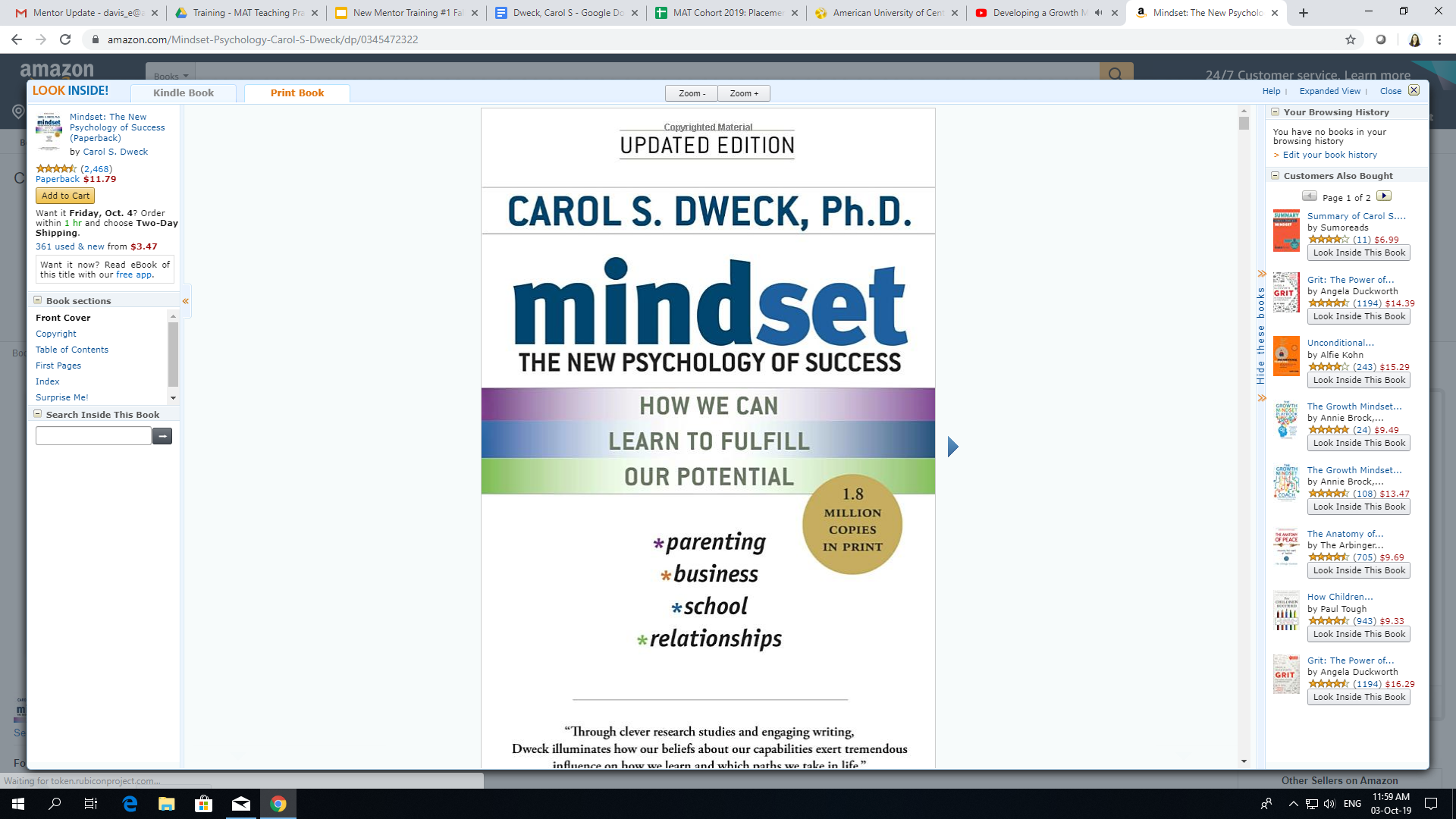 Умение расти (Кэрол С. Двек): 
"Менталитет роста - это вера в то, что люди могут развивать свои способности." (215)
Image from amazon.com
Мы не учимся на опыте ... мы учимся на размышлениях (РефлексияX) об опыте.
Джон Дьюи
Менторство с использованием технологий в преподавании
Учитель в классе, без отрыва от работы
Экономическая эффективность
Встроенный механизм подотчетности через цифровой след
ПракTикующее сообщество– без ограничений
Цифровое хранилище, которое становится ресурсом
Недорогие инновации с высокой эффективностью